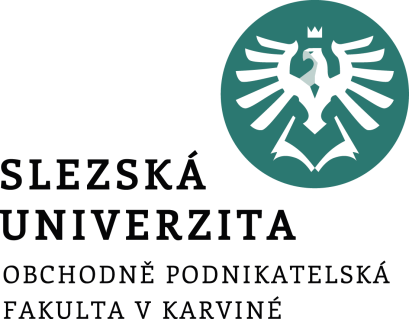 CONTROLLING:

Náklady
Mgr. Šárka Čemerková, Ph.D.
Katedra podnikové ekonomiky a managementu
CONTROLLING: Náklady
Náklady:
vznikají spotřebováváním výrobních faktorů
peněžní částky, které podnik účelně vynaložil na získání výnosů.
finanční ohodnocení spotřeby výrobních faktorů při tvorbě výrobku (služby)
ukazatel kvality vnitropodnikových procesů
úkolem managementu je náklady efektivně řídit
dvojí pojetí nákladů:
z pohledu finančního účetnictví, které je určeno pro externí uživatele (finanční úřad, banky, …)
z pohledu manažerského účetnictví - určeno pro interního uživatele, kde se jedná o náklady v rámci vnitropodnikového (manažerského) účetnictví
POZOR! náklady a výdaje nejsou totéž
Mgr. Šárka Čemerková, Ph.D.
[Speaker Notes: csvukrs]
CONTROLLING: Náklady
Klasifikace nákladů
pro účely řízení nákladů se náklady kumulují do stejnorodých skupin podle řady kritérií – potřeba ovlivňovat výši nákladů podle specifických charakteristik jednotlivých skupin nákladů
typy třídění nákladů:
podle nákladových druhů
účelové třídění nákladů:
podle místa vzniku a odpovědnosti
podle výkonů (kalkulační hledisko)
v závislosti na změnách objemu výroby (množství poskytovaných služeb)
z pohledu vnitropodnikového řízení nákladů
podle podnikových funkcí
z pohledu nákladů v manažerském rozhodování
Mgr. Šárka Čemerková, Ph.D.
[Speaker Notes: csvukrs]
CONTROLLING: Náklady
Druhové třídění nákladů
seskupování nákladů do ekonomicky stejnorodých skupin, jednotlivé skupiny nákladů jsou spojeny s činností jednotlivých výrobních faktorů
z pohledu kontinuity reprodukčního procesu vycházíme z členění nákladů, které vstupují do výrobního procesu jako prvotní (primární) náklady - náklady externí
základ nákladové struktury účetních výkazů, avšak málo upotřebitelné v oblasti sledování hospodárného vynakládání nákladů
Mgr. Šárka Čemerková, Ph.D.
[Speaker Notes: csvukrs]
CONTROLLING: Náklady
základní nákladové skupiny tvoří:
provozní náklady:
spotřeba materiálu
spotřeba energie
spotřeba a použití externích prací a služeb (výrobních kooperací, telekomunikačních, poradenských, opravářských aj. služeb)
osobní náklady (mzdové náklady včetně zdravotního a sociálního pojištění)
odpisy dlouhodobého hmotného i nehmotného majetku
finanční náklady (úroky, pojistné, daně)
mimořádné náklady (manka, škody, živelné pohromy)
Mgr. Šárka Čemerková, Ph.D.
[Speaker Notes: csvukrs]
CONTROLLING: Náklady
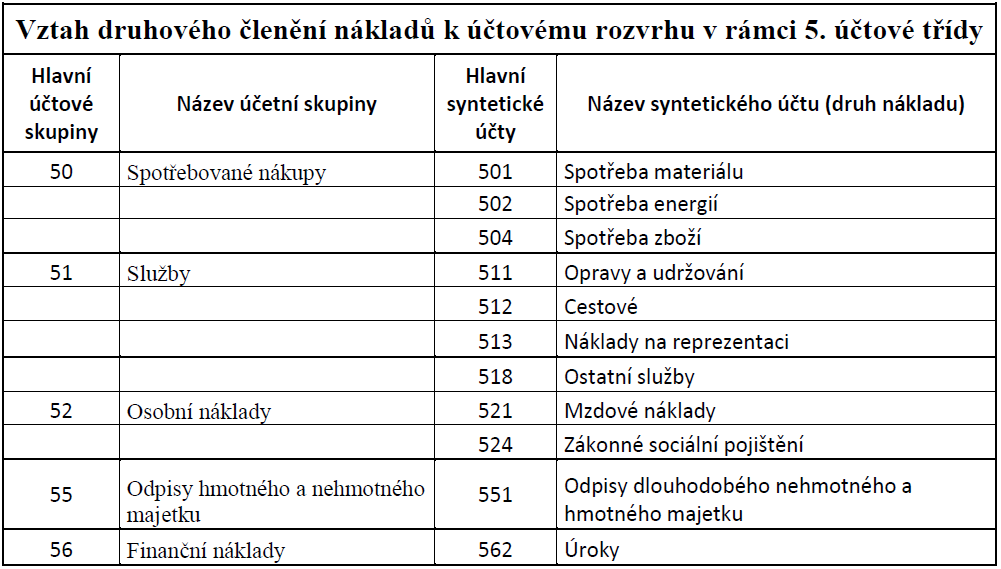 Mgr. Šárka Čemerková, Ph.D.
[Speaker Notes: csvukrs]
CONTROLLING: Náklady
Příklad 
Rozhodněte, zda se jedná o náklad provozní, finanční nebo mimořádný:
odpisy automobilu taxikáře
spotřeba papíru při výrobě časopisů
spotřeba kancelářského materiálu
manko v pokladně
poplatek za internetové služby
kursovní ztráta
sociální pojištění
Mgr. Šárka Čemerková, Ph.D.
[Speaker Notes: csvukrs]
CONTROLLING: Náklady
Členění nákladů podle místa vzniku a odpovědnosti (jednicové a režijní náklady)
Kde náklady vznikly a kdo je za jejich vznik odpovědný? 
Třídění podle vnitropodnikových útvarů:
Výrobní náklady:
technologické náklady:
jednicové náklady (přímo souvisí s jednotkou výkonu (t, kg, kus,…), proporcionální závislost na objemu výroby)
režijní náklady
náklady na obsluhu, zajištění a řízení – režijní náklady
Nevýrobní náklady:
odbytová režie
správní režie
zásobovací režie atd.
Mgr. Šárka Čemerková, Ph.D.
[Speaker Notes: csvukrs]
CONTROLLING: Náklady
Kalkulační členění nákladů (přímé a nepřímé náklady)
na co byly náklady vynaloženy (na které výrobky a služby)
pro podnikovou sféru velmi významné, protože dokáže zjistit:
rentabilitu (ziskovost) jednotlivých položek poskytovaných výrobků a služeb
jak jednotlivé výrobky či služby přispívají na tvorbu výsledku hospodaření (zisku) a tím ovlivňovat nabídkovou paletu výrobků a služeb
zda danou službu provozovat ve vlastní režii nebo raději danou službu nakoupit (outsourcing)
minimální cenu pro obchodní oblast
náklady sledujeme v závislosti na způsobu přiřazování nákladů na nositele nákladů (na výkon, tzv. kalkulační jednici):
přímé náklady (jednicové náklady a režie, které s určitým výrobkem přímo souvisí )
nepřímé náklady (společné pro skupinu výrobků, tj. režijní náklady, které nelze přiřadit na konkrétní výrobek)
Mgr. Šárka Čemerková, Ph.D.
[Speaker Notes: csvukrs]
CONTROLLING: Náklady
Příklad
Určete, zda se jedná o přímý náklad nebo o náklad nepřímý:
odpisy lisovny
spotřeba papíru při výrobě knih
mzdy vedení společnosti
spotřeba kancelářského papíru
propagace značky
spotřeba energie k pohonu výrobních strojů 
náklady na úklid skladu materiálu 
kursovní ztráty
sociální pojištění
vodné, stočné, likvidace odpadů
Mgr. Šárka Čemerková, Ph.D.
[Speaker Notes: csvukrs]
Nv[Kč]
F, f
Nv, nv
CONTROLLING: Náklady
Členění nákladů v závislosti na změnách objemu výroby
má smysl při řízení nákladů za období kratší než 1 rok
variabilní náklady – jejich výše je závislá na objemu produkce
fixní náklady – jejich výše není svázána s objemem produkce
nv[Kč/ks, bm]
F [Kč]
f [Kč/ks, bm, …]
Objem produkce Q [ks, bm, …]
1
Objem produkce Q [ks, bm, …]
Mgr. Šárka Čemerková, Ph.D.
[Speaker Notes: csvukrs]
CONTROLLING: Náklady
typy variabilních nákladů:
proporcionální (lineární)
nadproporcionální (progresivní)
podproporcionální (regresivní)
typy fixních nákladů:
dle ovlivnitelnosti:
utopené (vynaloženy před zahájením výrobní či nevýrobní činnosti daného podniku)
vyhnutelné (bezprostředně spojeny s investičním rozhodnutím)
Mgr. Šárka Čemerková, Ph.D.
[Speaker Notes: csvukrs]
F
F2 [Kč]
CONTROLLING: Náklady
dle vztahu k objemu výroby:
absolutně fixní:
jednorázové (před zahájením činnosti, např. náklady na záběh školení, licence) 
průběžné (odpisy budov, pojištění, nájemné, mzdy režijních pracovníků) 
relativně fixní (měnící se skokem) – změna při překročení určité hranice objemu výroby
remanentní náklady – mění se skokem, k tomuto „skoku“ nedochází bezprostředně před nebo po nárůstu nebo poklesu objemu výroby, ale v určitém předstihu nebo zpoždění
Objem produkce Q [ks, bm, …]
Skoková změna výše fixních nákladů
F1 [Kč]
Mgr. Šárka Čemerková, Ph.D.
[Speaker Notes: csvukrs]
CONTROLLING: Náklady
Příklad
Rozhodněte, zda se jedná o fixní nebo variabilní náklady v každém z následujících případů:
měsíční mzdy vedení podniku
odpisy výrobní haly
spotřeba papíru při výrobě knih
spotřeba plynu k vytápění výrobní haly
náklady na pořízení zboží (prodejna)
propagace značky
spotřeba elektřiny v kancelářské budově
poplatek za připojení k internetu
spotřeba benzínu taxikářského vozu
spotřeba benzínu v automobilu, který slouží pro potřeby vedoucích pracovníků
Mgr. Šárka Čemerková, Ph.D.
[Speaker Notes: csvukrs]
CONTROLLING
Koeficient reakce:
Udává stupeň variability nákladů při změně objemu výroby
Východisko při zařazení nákladů mezi fixní a variabilní

	k = (((N1/N0)*100)-100)/(((V1/V0)*100)-100)

k = 1 		jsou  proporcionální
0 < k < 1 	jsou degresívní (pokles nákladů s růstem objemu)
k > 1 		jsou progresívní (rychlejší růst než objem)
k < 0		jsou regresívní (pokles úrovně, redukce nákladů variabilních)

Pozn. Pro stejné jednotky (v Kč):	k = (N1/N0)/(V1/V0)
Mgr. Šárka Čemerková, Ph.D.
[Speaker Notes: csvukrs]
CONTROLLING
Příklad:
Výše energetických nákladů v roce 2014 činila 55 600 Kč, v roce 2015 byla tato výše 29 300 Kč. Tržby v roce 2014 činily 820 500 Kč, v roce 2015 byly ve výši 865 000 Kč. Vypočítejte koeficient reakce.

Řešení:
k = (N1/N0)/(V1/V0)
k = (29 300/55 600)(865 000/820 500) = 0,527/1,054 = 0,5
Mgr. Šárka Čemerková, Ph.D.
[Speaker Notes: csvukrs]
CONTROLLING
Příklad
Výpočet:  energie
Pzn = ((880:800)x100)-100 = 10
Pzv = ((220: 200)x100)-100 = 10
K= 10/10 = 1
CONTROLLING: Náklady
Členění nákladů z pohledu vnitropodnikového řízení nákladů 
primární náklady – vznikají spotřebou ekonomických zdrojů z externího okolí podniku
sekundární náklady:
vznikají předávkami vnitropodnikových výkonů mezi nákladovými středisky uvnitř podniku
vznikají středisku, které odebírá vnitropodnikové výkony vytvořené dodávajícím střediskem téhož podniku
Příklad:
V podniku zajistí dopravní závod přepravu materiálu pro výrobní závod, je výkon dopravního závodu sekundárním nákladem výrobního závodu. Pokud však bude doprava zajištěna externím přepravcem, půjde o náklad primární.
Mgr. Šárka Čemerková, Ph.D.
[Speaker Notes: csvukrs]
CONTROLLING: Náklady
Náklady podle podnikových funkcí
podle činnosti (funkce), s kterou jsou vznikající náklady spjaté, lze rozlišovat:
náklady na pořízení (jednání o dodávkách materiálu, objednávání materiálu, doprava materiálu, …)
náklady na skladování (uložení materiálu do skladu, vhodné podmínky při skladování materiálu, evidence zásob, výdej materiálu ze skladu)
náklady spotřebované v rámci výrobního procesu
náklady na činnost správních útvarů
náklady spojené s vyskladněním hotových výrobků (odbyt)
Mgr. Šárka Čemerková, Ph.D.
[Speaker Notes: csvukrs]
CONTROLLING: Náklady
Manažerské pojetí nákladů
oproti účetnímu pojetí nákladů pracuje s ekonomickými (skutečnými, relevantními) náklady, které navíc nákladům zahrnují i tzv. oportunitní (alternativní) náklady (náklady obětované (ušlé) příležitosti) – ušlý výnos, který je ztracen, když není výrobní zdroj použit na nejlepší variantu
definujeme ekonomický zisk - rozdíl mezi celkovým výnosem a ekonomickými náklady
POZOR! Nulový ekonomický zisk neznamená, že účetně vykazuje zdanitelný základ v hodnotě 0!
Mgr. Šárka Čemerková, Ph.D.
[Speaker Notes: csvukrs]
CONTROLLING: Náklady
Příklad
Společnost Cetex v současnosti využívá kapacity svých skladů na 90 %. Na údržbu nevyužitých prostor vynakládá v průměru měsíčně 12 000 Kč. Společnost obdržela nabídku na pronájem těchto nevyužitých prostor za 15 000 Kč měsíčně. To by ale znamenalo zvýšení spotřeby energie o 2 000 Kč měsíčně a zaměstnat ostrahu za 12 000 Kč měsíčně. Náklady na údržbu se nezmění. Rozhodněte, zda bude efektivní volné prostory pronajmout.
Mgr. Šárka Čemerková, Ph.D.
[Speaker Notes: csvukrs]
CONTROLLING: Náklady
Příklad
Libor Holub je v současnosti zaměstnán jako řidič kamionu a jeho roční hrubá mzda činila 300 000Kč. Když začne podnikat, nemůže již jezdit s kamionem. Bude-li podnikat, bude potřebovat stodolu, kterou dosud pronajímal za 10 000 Kč ročně. Předpokládá, že za rok utrží 540 000 Kč, přičemž spotřebuje materiál a energie za 122 000 Kč, odpisy zařízení budou činit 40 000 Kč, další náklady budou 60 000 Kč. Zjistěte, zda se panu Holubovi podnikání vyplatí.
Mgr. Šárka Čemerková, Ph.D.
[Speaker Notes: csvukrs]
CONTROLLING: Náklady
Příklad:
V rámci projektu „Rekonstrukce výrobní haly“ máte rozhodnout o volbě varianty pro výkop nové elektrické přípojky o délce 25 m a hloubce 80 cm mezi následujícími možnostmi:
Výkop provést minibagrem, jehož ekonomické parametry jsou následující: 	- cena výkopu za 1 m o hloubce 80 cm činí 150 Kč
	- fixní náklady spojené s dovozem minibagru jsou vyčísleny na 4 500 Kč
Výkop zajistit skupinou kopáčů, kteří požadují:
	- cena výkopu za 1 m o hloubce 80 cm činí 300 Kč
	- fixní náklady spojené s dovozem skupiny pracovníků činí 500 Kč

Rozhodněte, kterou variantu zvolíte pro vlastní výkop přípojky.
Mgr. Šárka Čemerková, Ph.D.
[Speaker Notes: csvukrs]
CONTROLLING
Pro správné hodnocení nákladů je třeba znát:
Celkové náklady, jako funkci objemu výroby CN= f(Q)
Mělo by platit, že s růstem produkce by měly celkové náklady také růst
Průměrné náklady CN/Q
Přírůstkové náklady ∆ N/ ∆Q
Výsledek hospodaření: Výnosy-celkové náklady
CONTROLLING
Rentabilita nákladů: zisk/náklady
Rentabilita tržeb: zisk/tržby
Nákladová účinnost: tržby/náklady …. mělo by být vyšší jak 1 
Nákladovost h: náklady/výnosy(tržby) … opačný poměr, měl by být nižší jak 1
Procentní změna (PZ) nákladů na korunu výnosů:
PZ= (h1-h0) / h0 x100,
h0 je skutečná nákladovost dosažená v minulém roce
h1 je plánovaná nebo očekávaná nákladovost v běžném roce
CONTROLLING
Pro hodnocení nákladů v podniku máte k dispozici tyto údaje v Kč:
CONTROLLING
Úkoly:
Určete výši energetických nákladů v roce 2015, když koeficient reakce je 0,5
Vypočítejte úsporu/překročení materiálových nákladů
Zjistěte účinnost spotřeby mezd 
Vypočítejte nákladovost v jednotlivých letech a okomentujte ji
Vypočítejte rentabilitu celkových nákladů a okomentujte ji
V jaké výši byly daně a poplatky v roce 2015?
CONTROLLING
Určete výši energetických nákladů v roce 2015, když koeficient reakce je 0,5
0,5=(N1/N0)*(V0/V1)=(N1/55600)*(820500/865000)
N1= 29 307,74
 
Vypočítejte úsporu/překročení materiálových nákladů
    h0=330000/820500=0,402
    h1= 250000/865000=0,289
   PZ=(h1-h0)/h0*100=(0,289-0,402)/0,402*100= -0,2814*100= -28,14%
 
Zjistěte účinnost spotřeby mezd 
2014: 820500/270000=3,039
2015: 865000/285000=3,035
CONTROLLING
Vypočítejte nákladovost v jednotlivých letech a okomentujte ji
2014: 766000/820500=0,933
2015: 800000/865000=0,925
Z jedné koruny tržeb tvoří cca 93 haléřů náklady. Meziročně k žádné zásadní změně nedošlo.
 
Vypočítejte rentabilitu celkových nákladů a okomentujte ji
2014: (820500-766000)/766000=0,071
2015: (865000-800000)/800000=0,08
1 koruna vynaložených nákladů vytvoří 7, resp. 8 haléřů zisku.
 
V jaké výši byly daně a poplatky v roce 2015?
800000-250000-285000-29307,74-75000-13000-8000=139 692,26 Kč
Shrnutí přednášky
Umíte:
Objasnit jednotlivé přístupy ke klasifikaci nákladů
Charakterizovat jednotlivé nákladové druhy
Uvézt konkrétní příklady jednotlivých druhů nákladů
Vysvětlit význam a použít koeficient reakce
Hodnotit náklady pomocí celé řady ukazatelů